Муниципальное  автономное  дошкольное  образовательное  учреждение    МАДОУ  «Детский  сад  № 92»
Кинезиологические упражнения                   для дошкольников
(опыт  работы)                  
                                              
авторы: Журавлёва Е. А.
                                                                       Корепанова Л. Г.


Березники, 2022 г.
Цель: Развитие межполушарного воздействия, способствующее активизации  мыслительной деятельности.
Задачи  кинезиологии:
      - синхронизация работы полушарий;
       - развитие мелкой моторики;
       - развитие  памяти, речи, внимания;
       - развитие физических и психологических качеств;
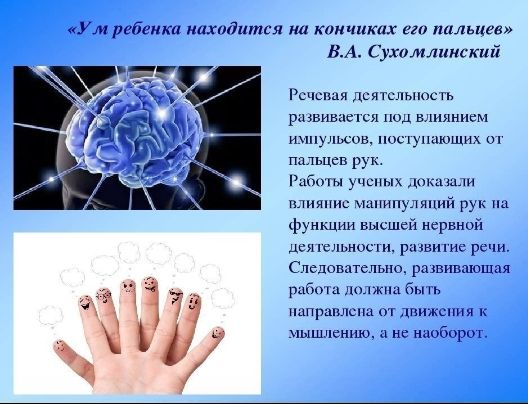 Кинезиологическое упражнение                          «Колечко»
Кинезиологическое упражнение                          «Лезгинка»
Кинезиологическое упражнение                   «Зеркальное рисование»
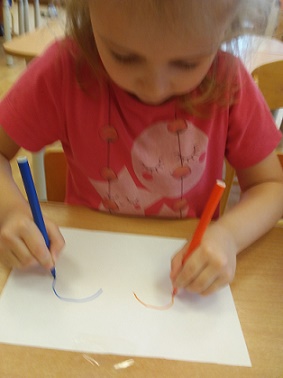 Кинезиологическое упражнение                   «Ухо - нос»
Кинезиологическое упражнение                 «Кулак – ребро – ладонь»
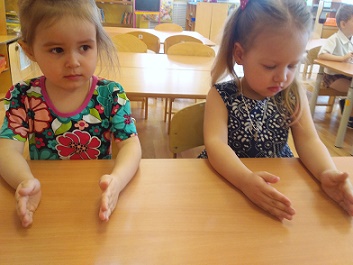 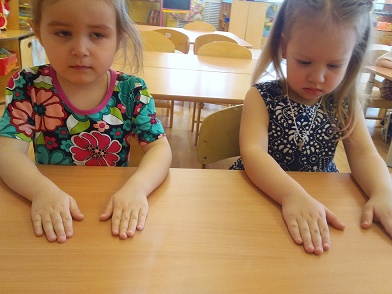 Кинезиологическое упражнение                   »
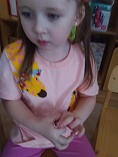 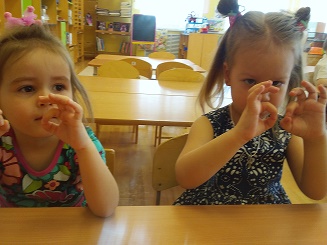 Кинезиологическое упражнение                   «Обведи двумя пальцами»